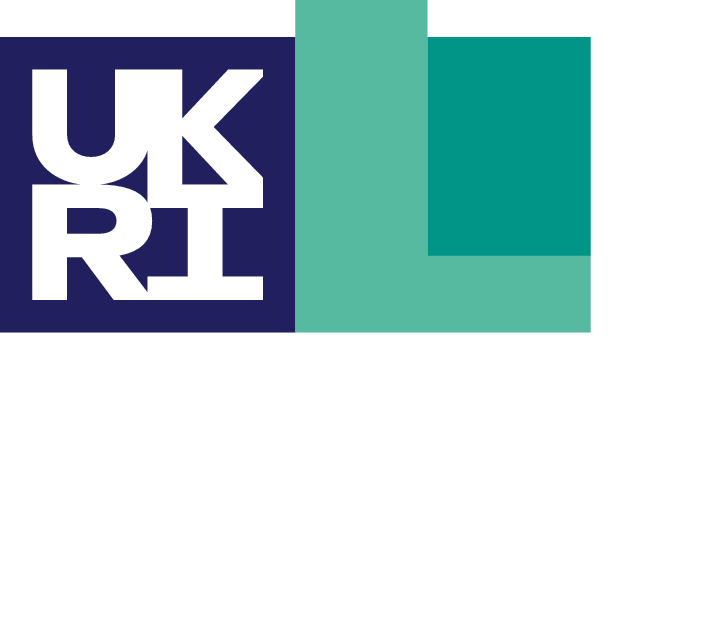 Learning From Taxonomy: Multi-Label Few-Shot Classification for Everyday Sound Recognition
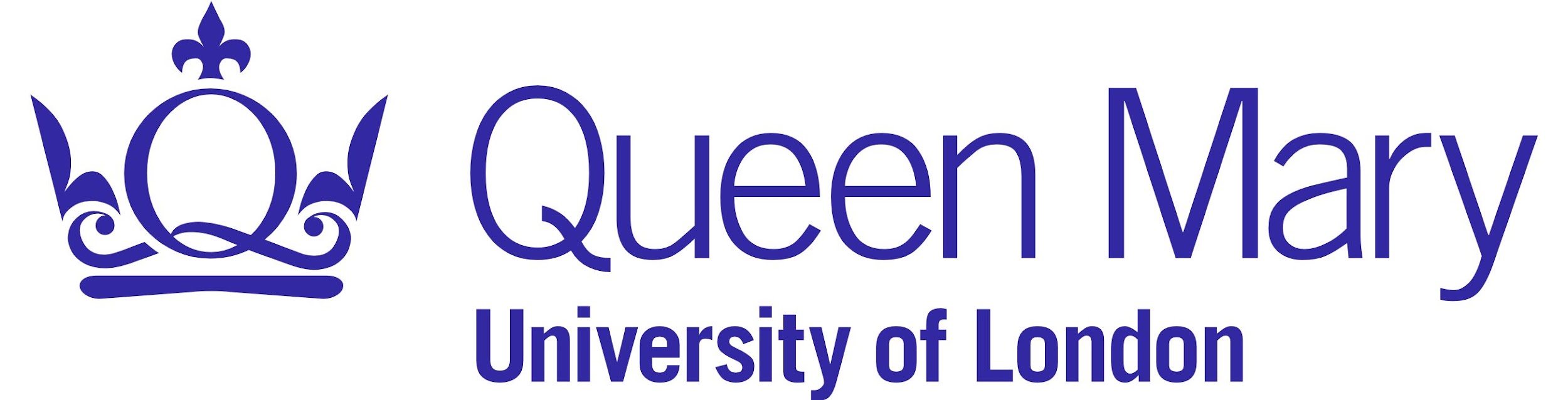 Jinhua Liang                    Huy Phan                    Emmanouil Benetos
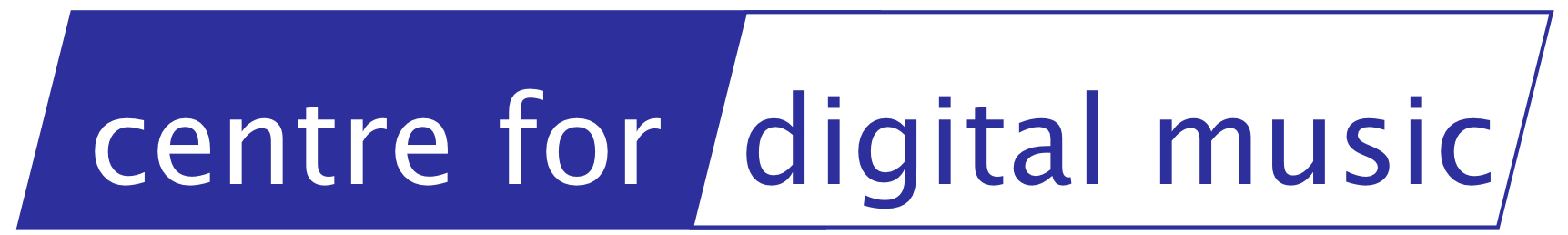 By Jinhua Liang
April 17, 2024
Introduction
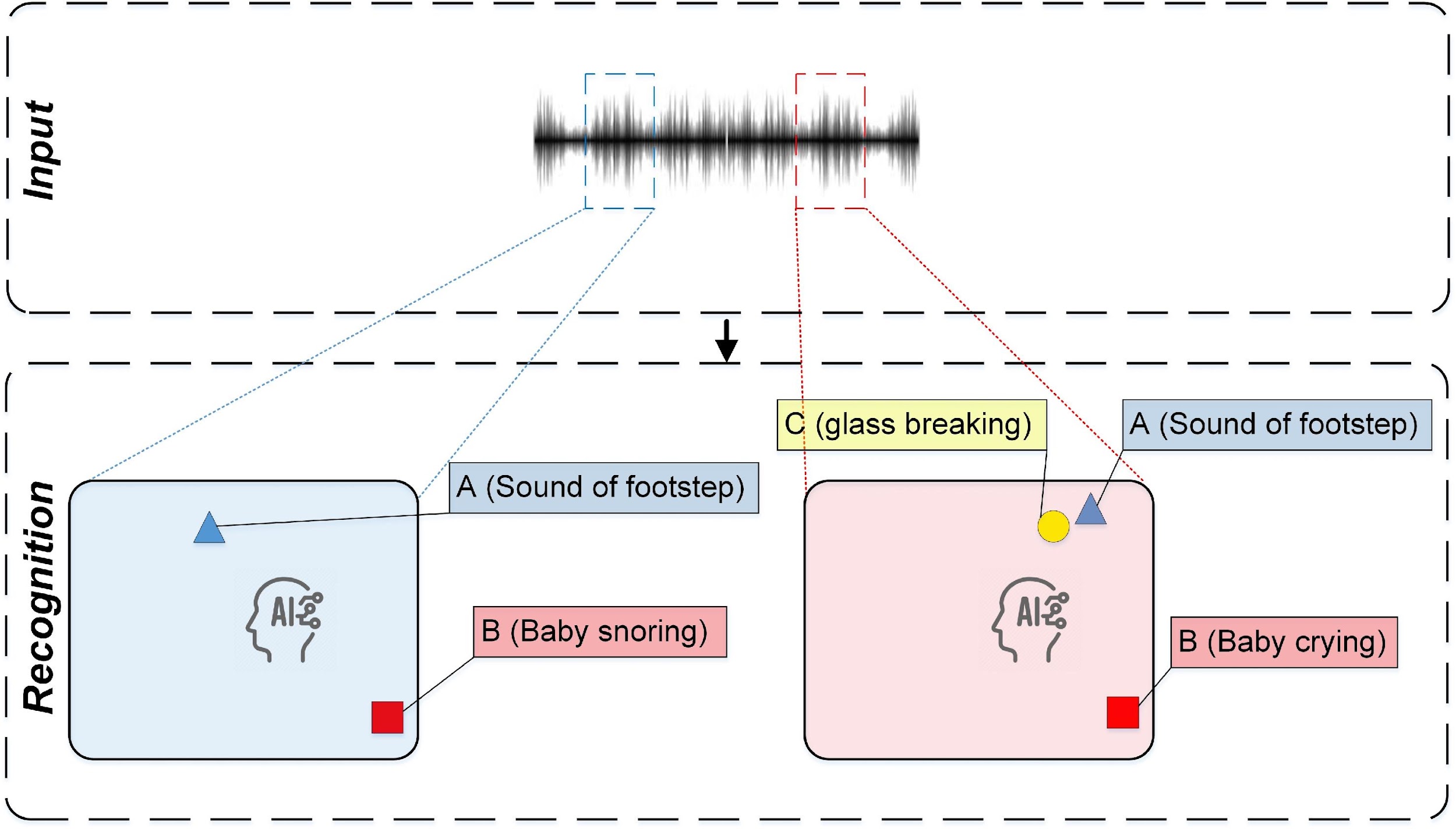 Everyday sound recognition - to identify types of sound events in recordings or audio stream.



Few-shot learning - to rapidly adapt to a new task-specific dataset by the provided examples
It is labor-intensive to annotate recordings for each category of sound events
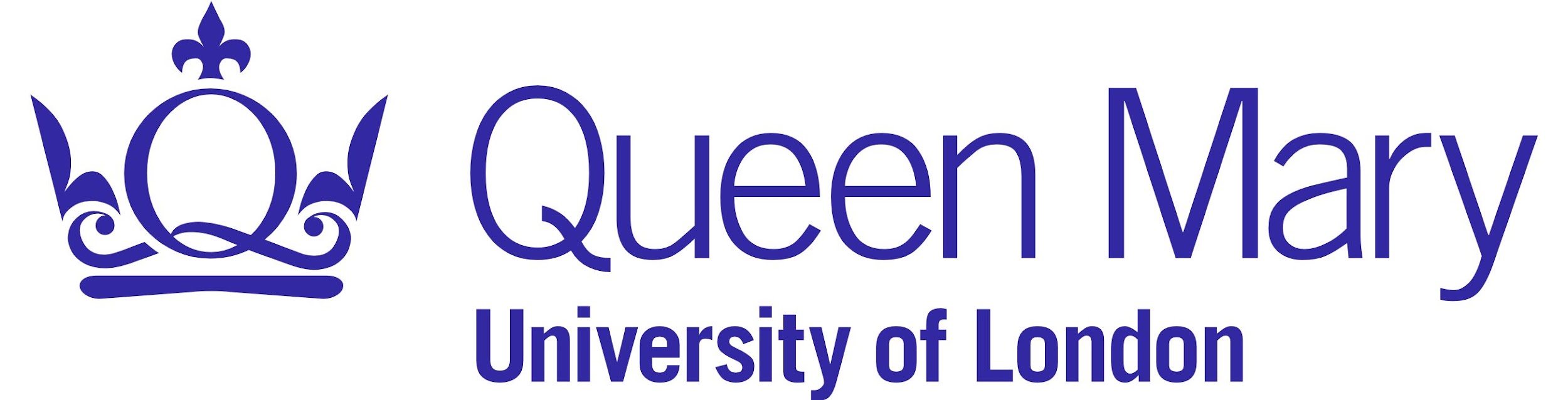 2
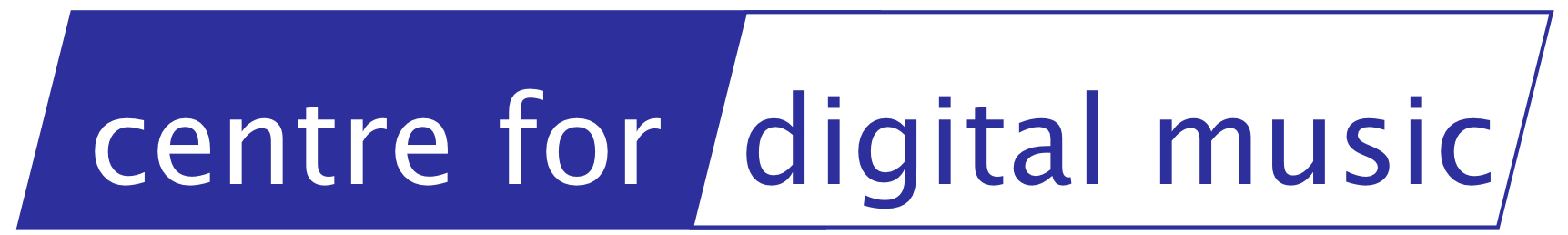 Bibliography study: Prototypical Networks
[1] Snell et al. Prototypical Networks for Few-shot Learning
Prototypical networks[1] calculate the prototypes by clustering the audio samples by their categories in the latent space
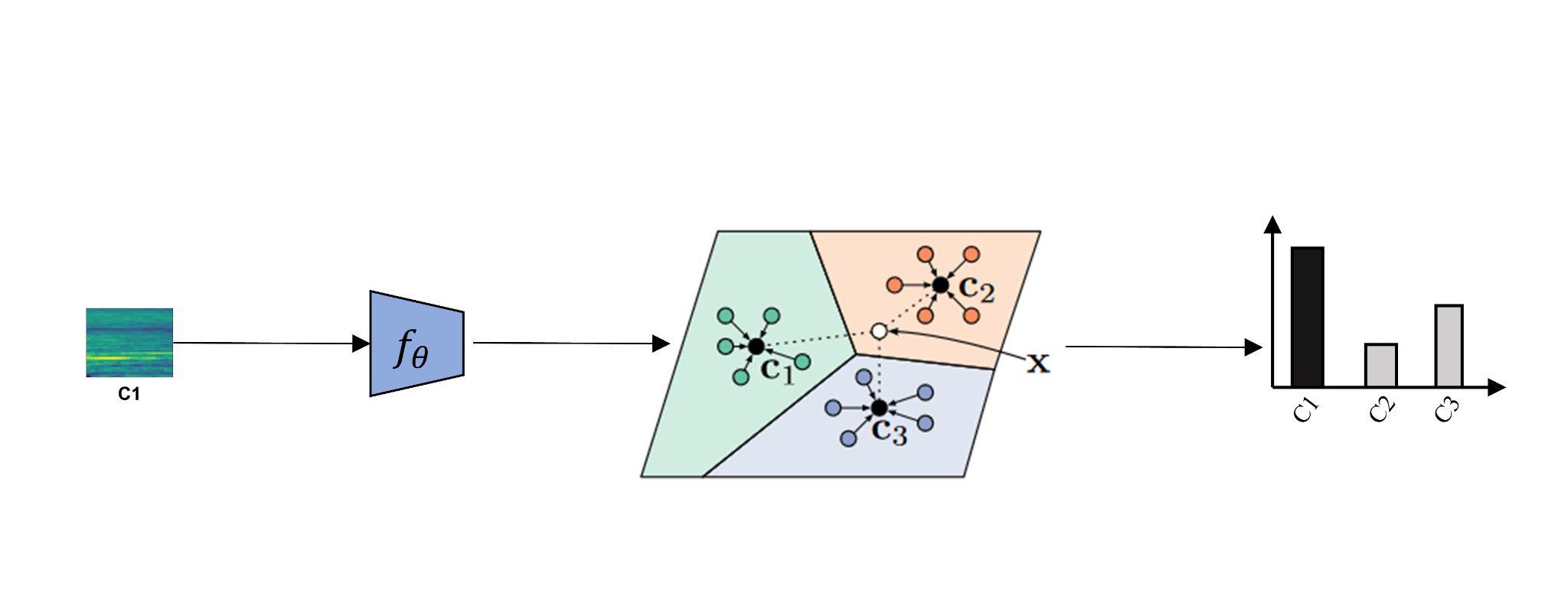 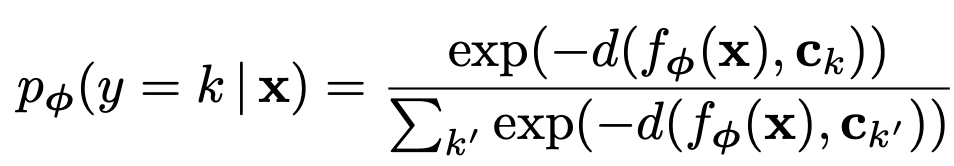 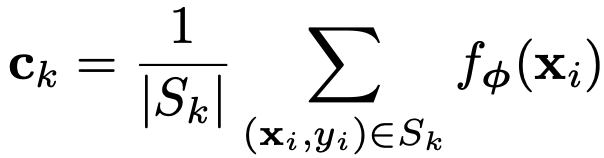 , where
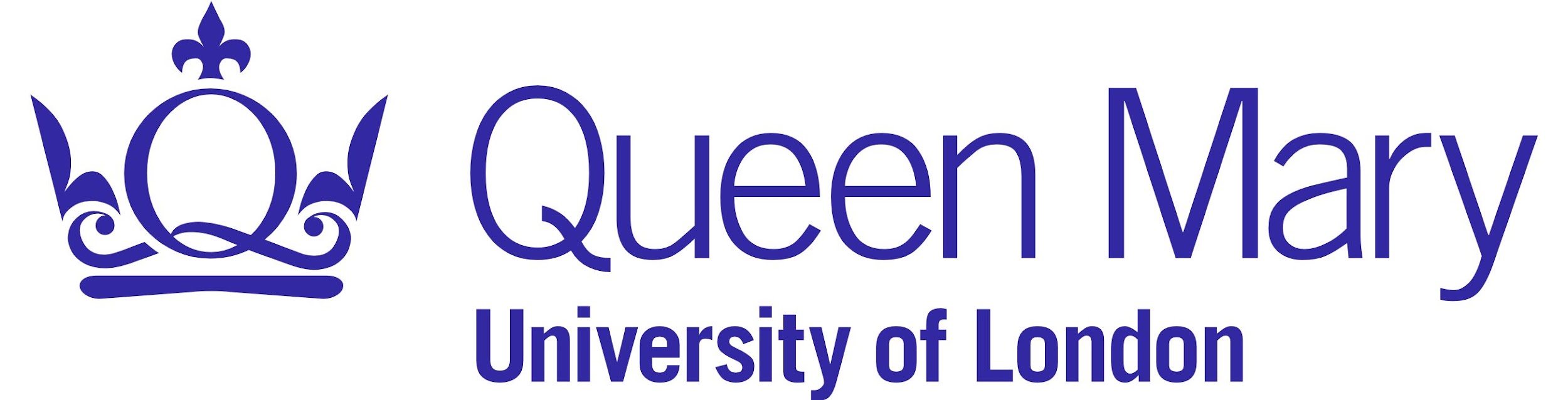 ‹#›
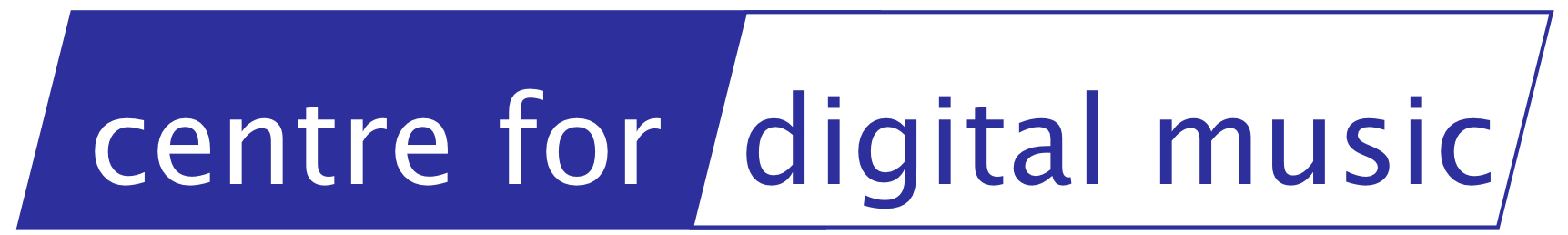 Bibliography study: Knowledge distillation
[1] Hinton et al. Distilling the Knowledge in a Neural Network
[2] Szegedy et al. Rethinking the inception architecture for     computer vision
Label smoothing originates from the idea of knowledge distillation[1] where soft labels are derived from one-hot ground-truth by an ensemble system. It helps models avoid over-confidence in the training process.

Szegedy simplified this technique by replacing pre-trained models with a uniform distribution[2]
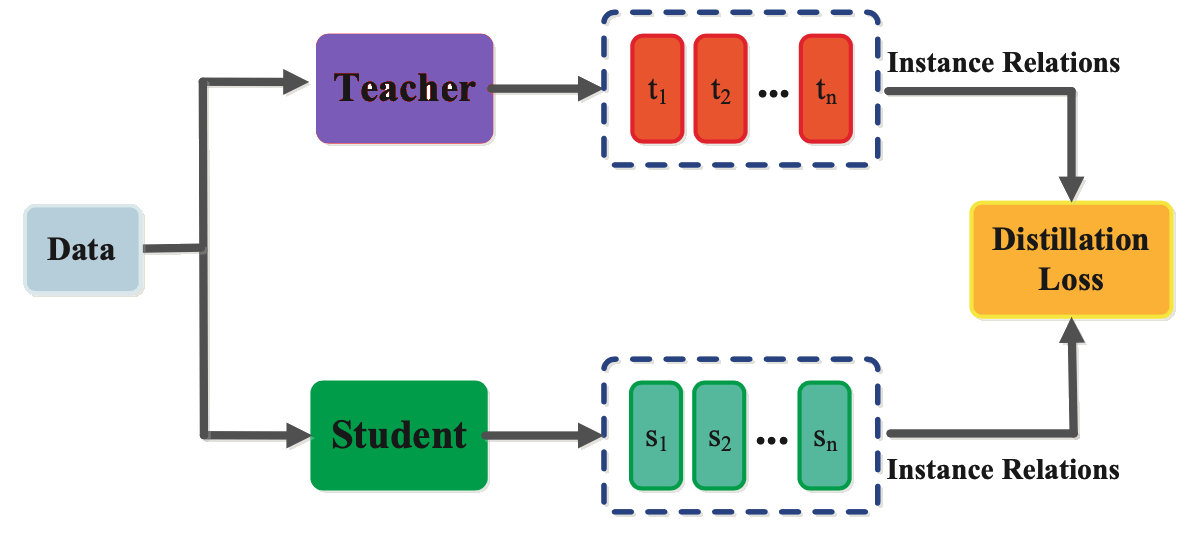 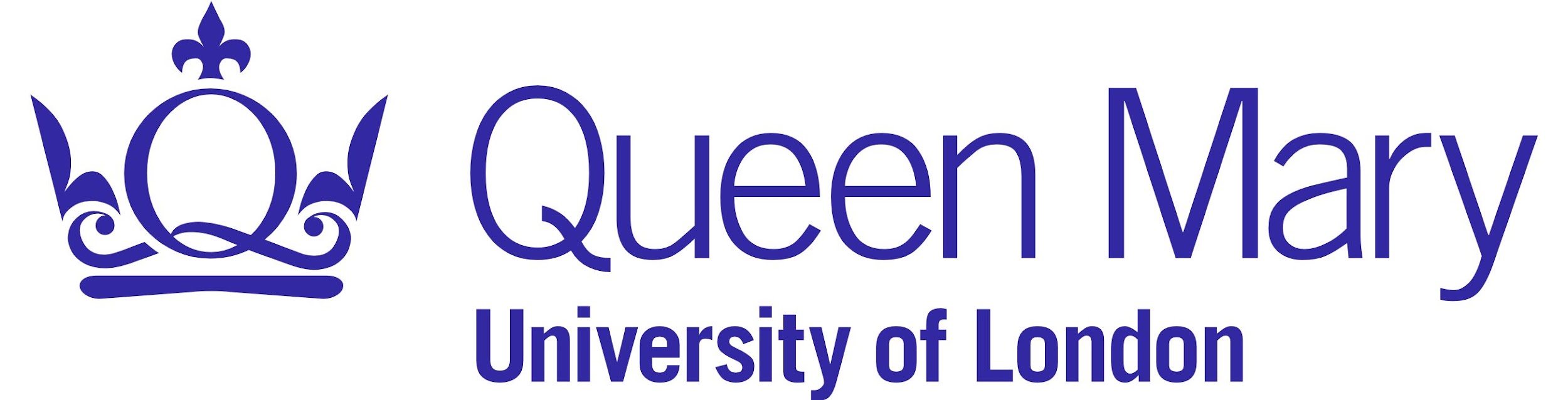 ‹#›
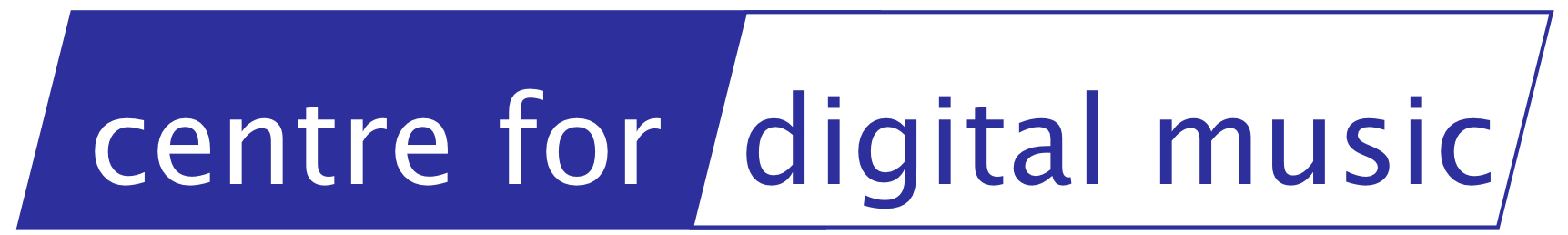 Motivation
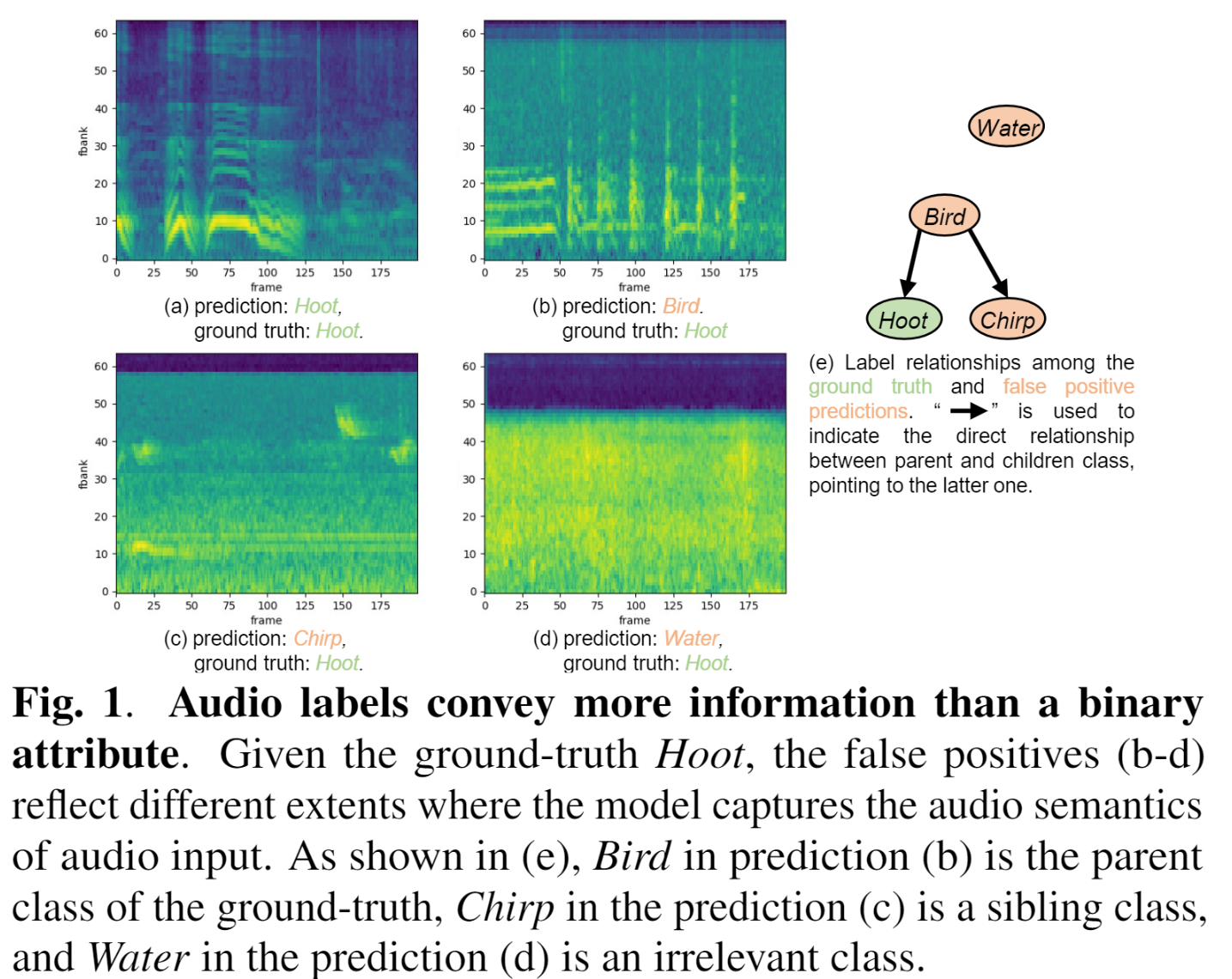 False positives are not equally “wrong” 

Bird and Chirp are more close to Hoot
Water does NOT look like Hoot at all
Can we leverage the relationship between labels to improve audio encoders in data-scarce scenarios?
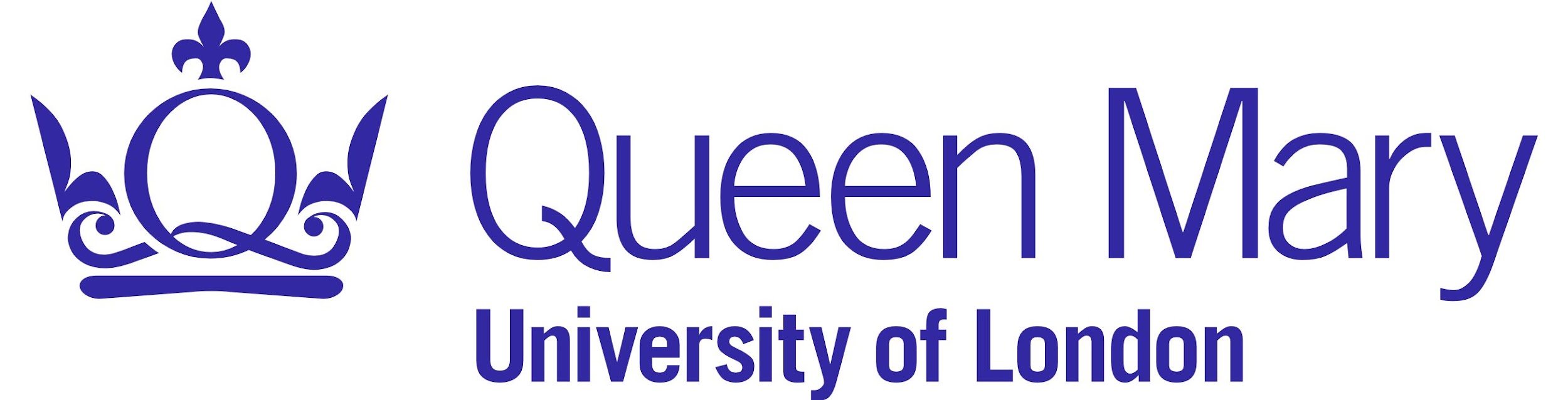 ‹#›
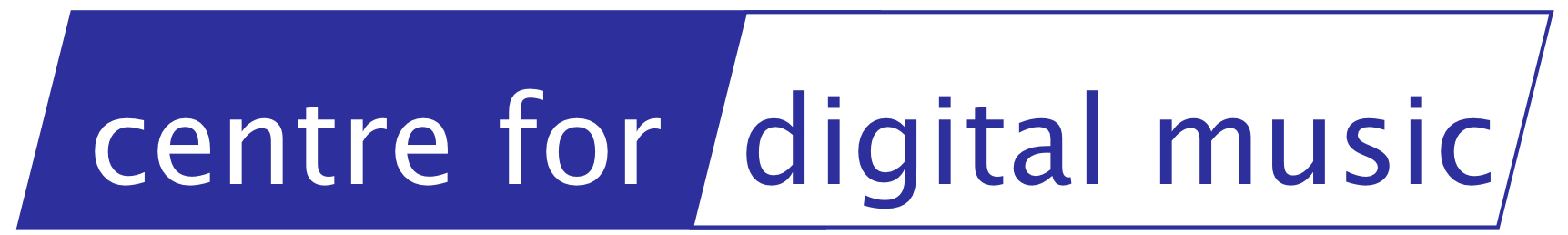 Method: Dataset curation
[1] https://zenodo.org/records/7557107
Features


Class diversity: 143 classes

Polyphonic dataset: > 1 labels per sample

Fully open resource[1]
Data Curation

Filter classes in the taxonomy

Split the remaining labelset

Fix label smearing in the splits

Divide database into different split
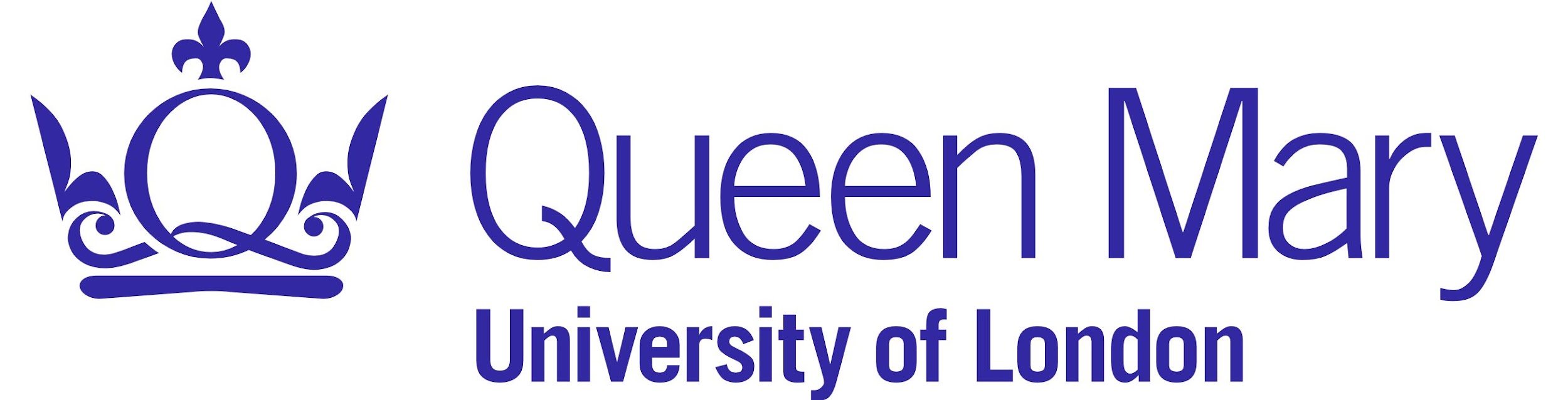 ‹#›
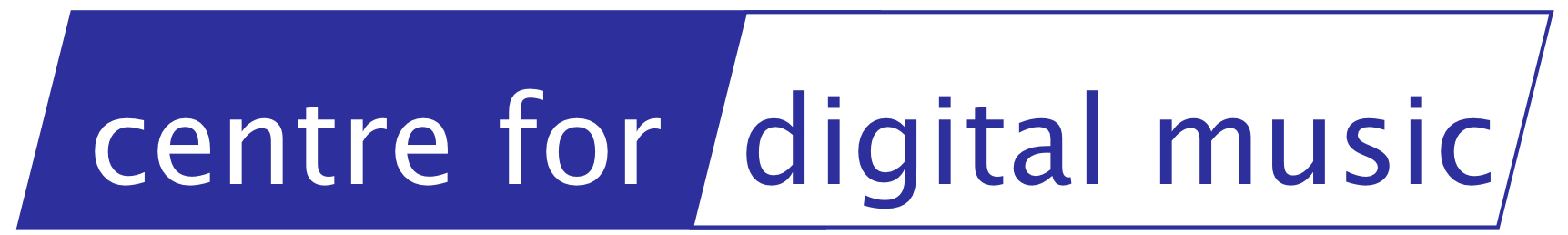 Methods: Exploiting absolute toxonomy
We introduce an ontology-aware framework, namely Lad-ProtoNet, to leverage the knowledge built in taxonomy by using both absolute and relative taxonomy.
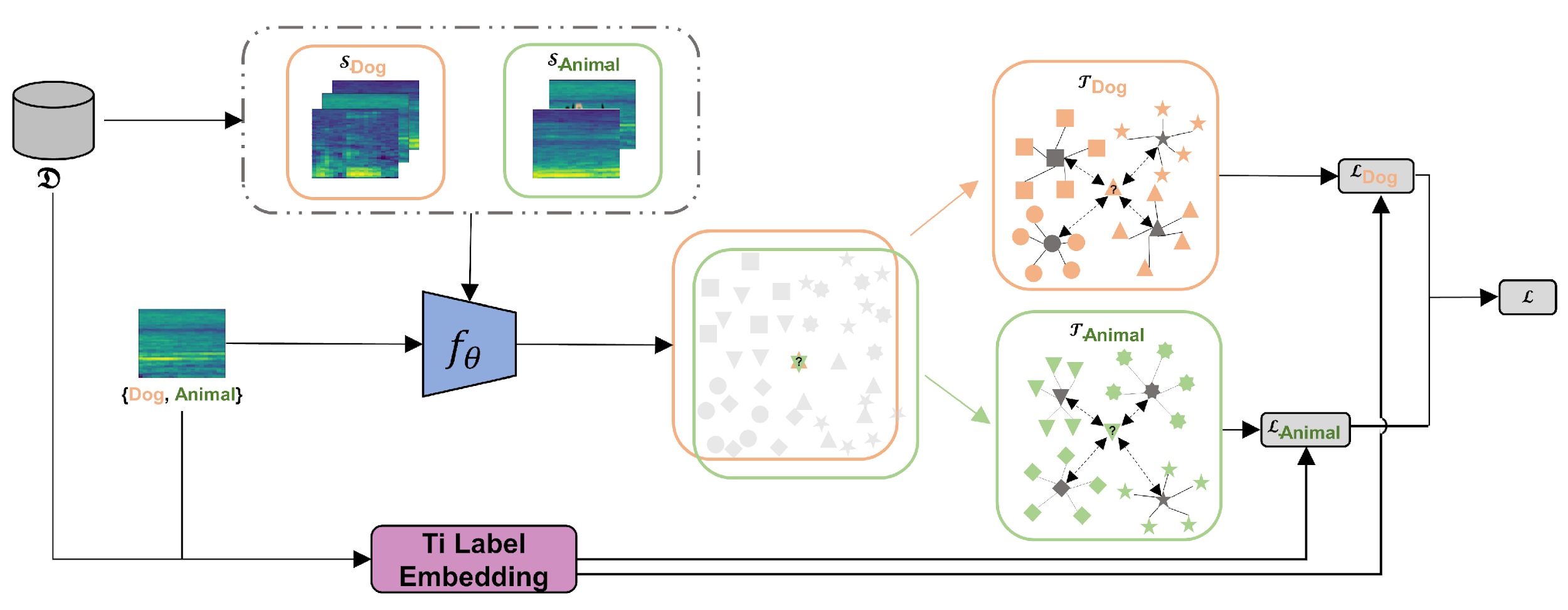 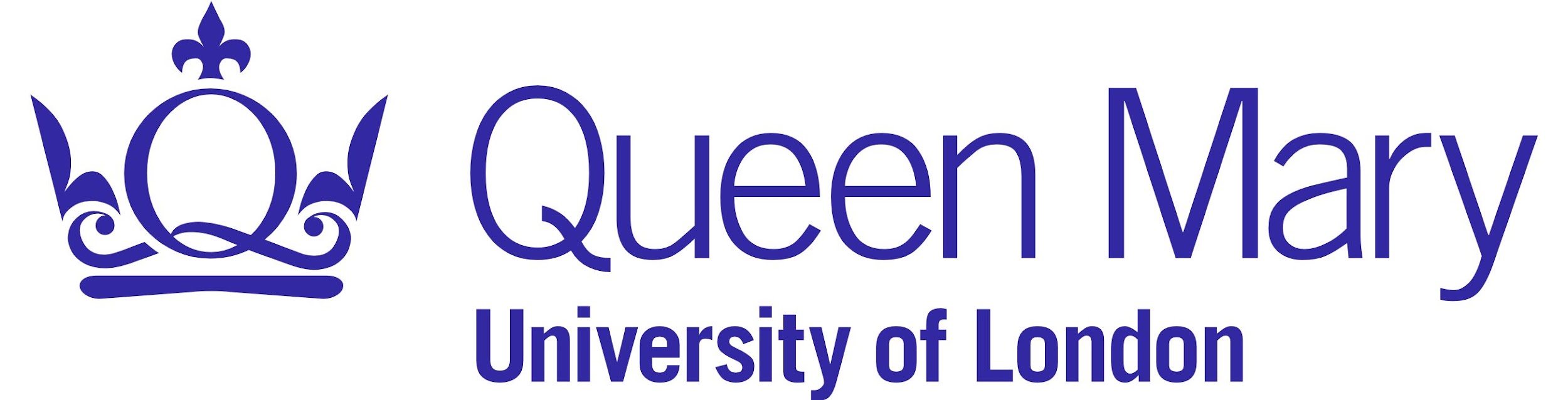 ‹#›
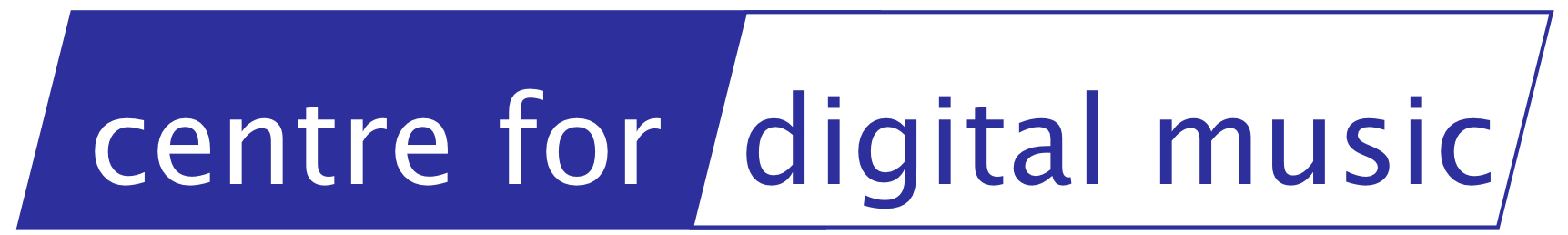 [Speaker Notes: and the one of test sample get larger, the performance of few-shot learning decrease.]
Methods: Exploiting relative toxonomy
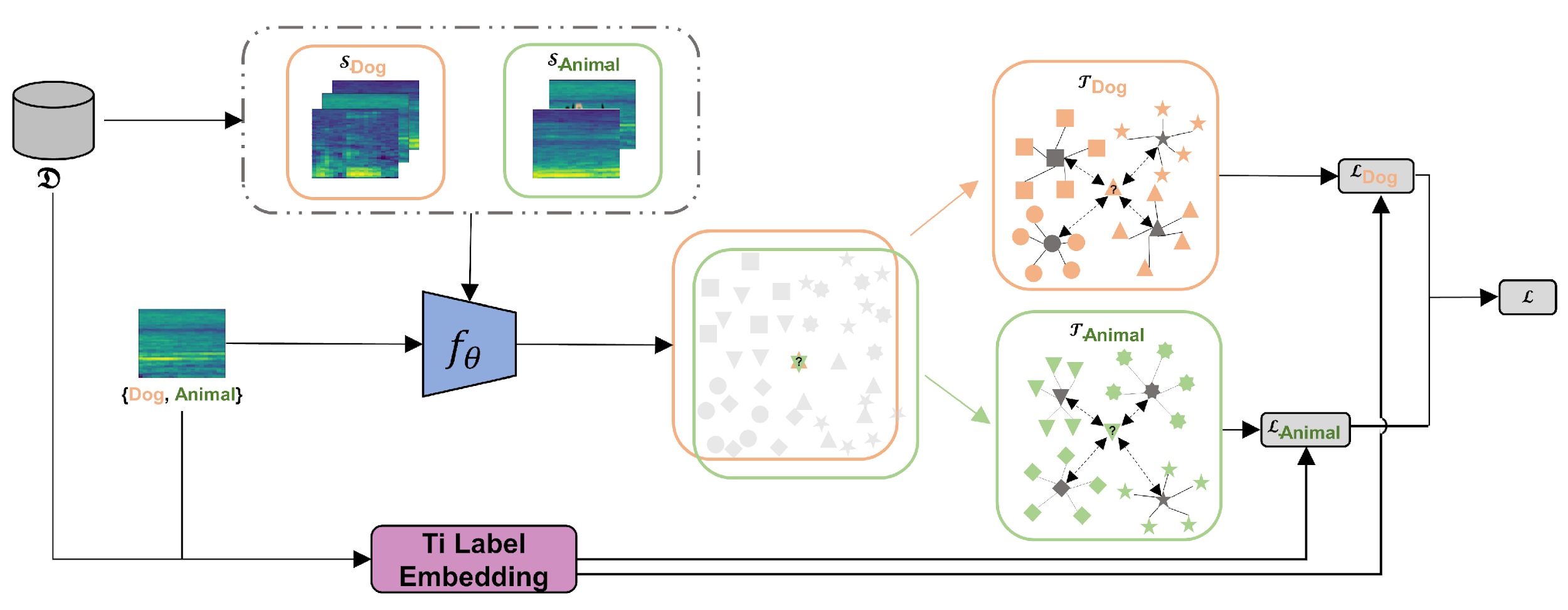 For relative correspondence, we divide a multi-label classification into multiple single-label classification:
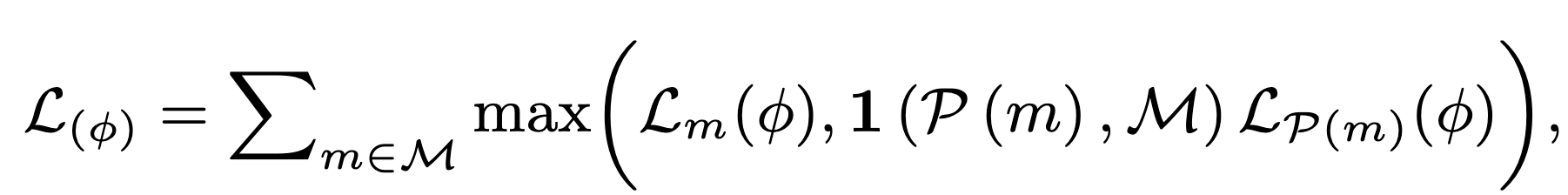 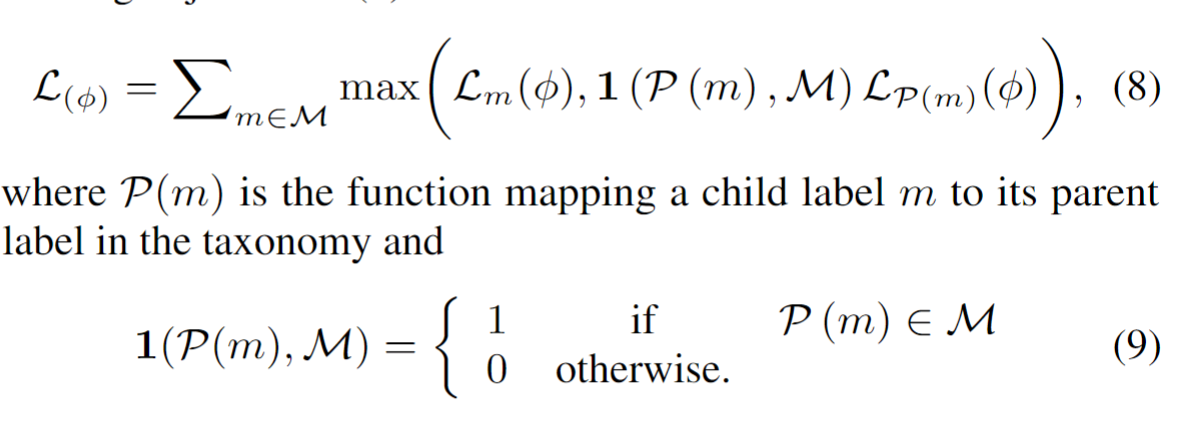 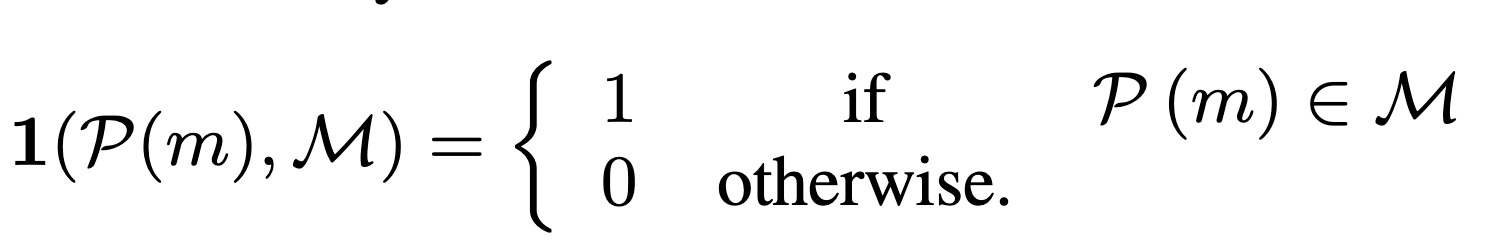 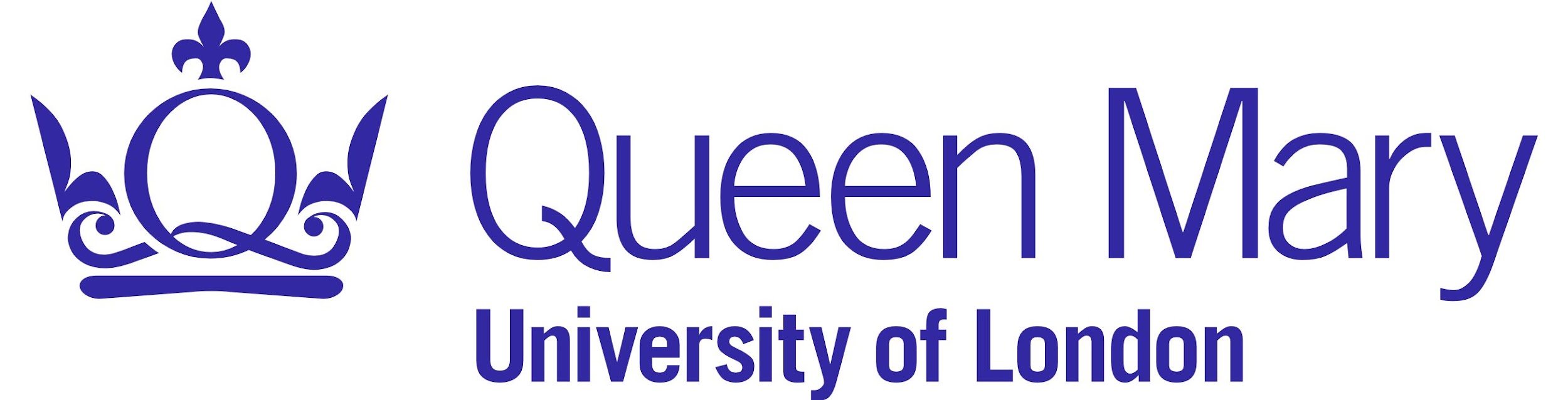 ‹#›
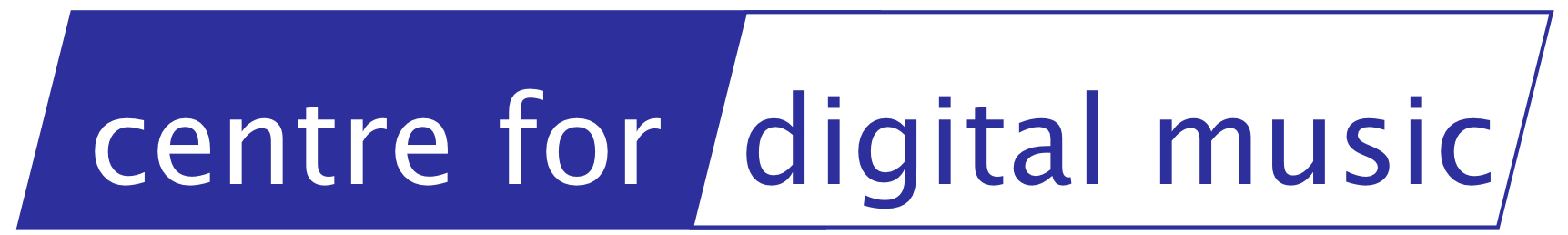 [Speaker Notes: and the one of test sample get larger, the performance of few-shot learning decrease.]
Methods
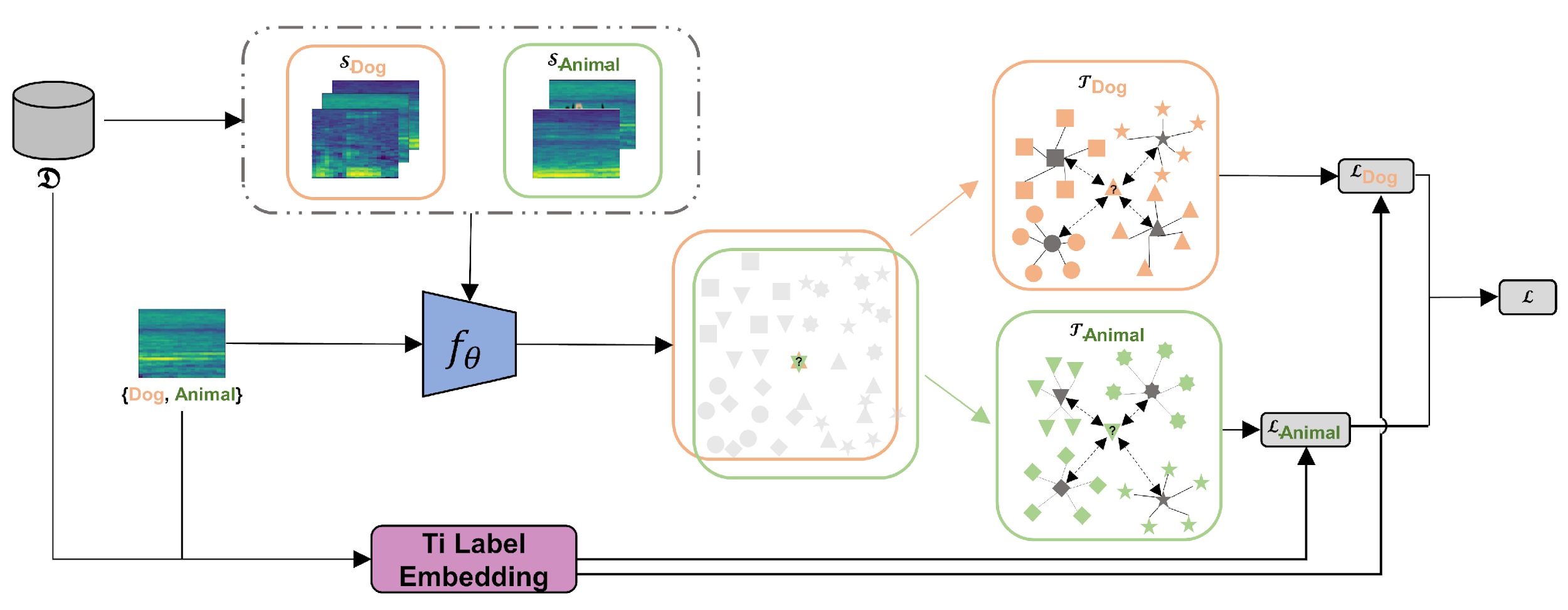 We incorporate the absolute knowledge in taxonomy to the model by softening labels:
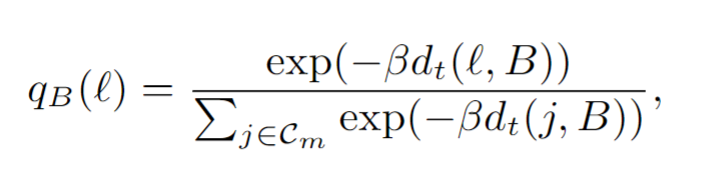 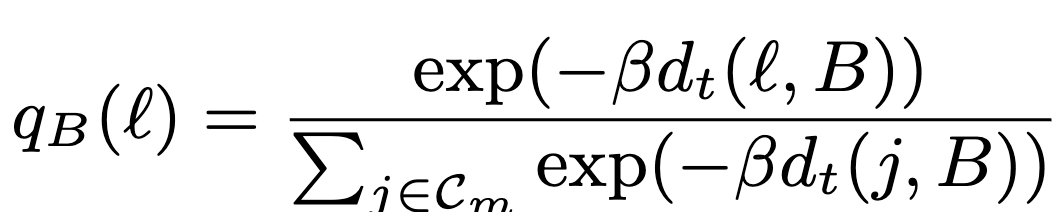 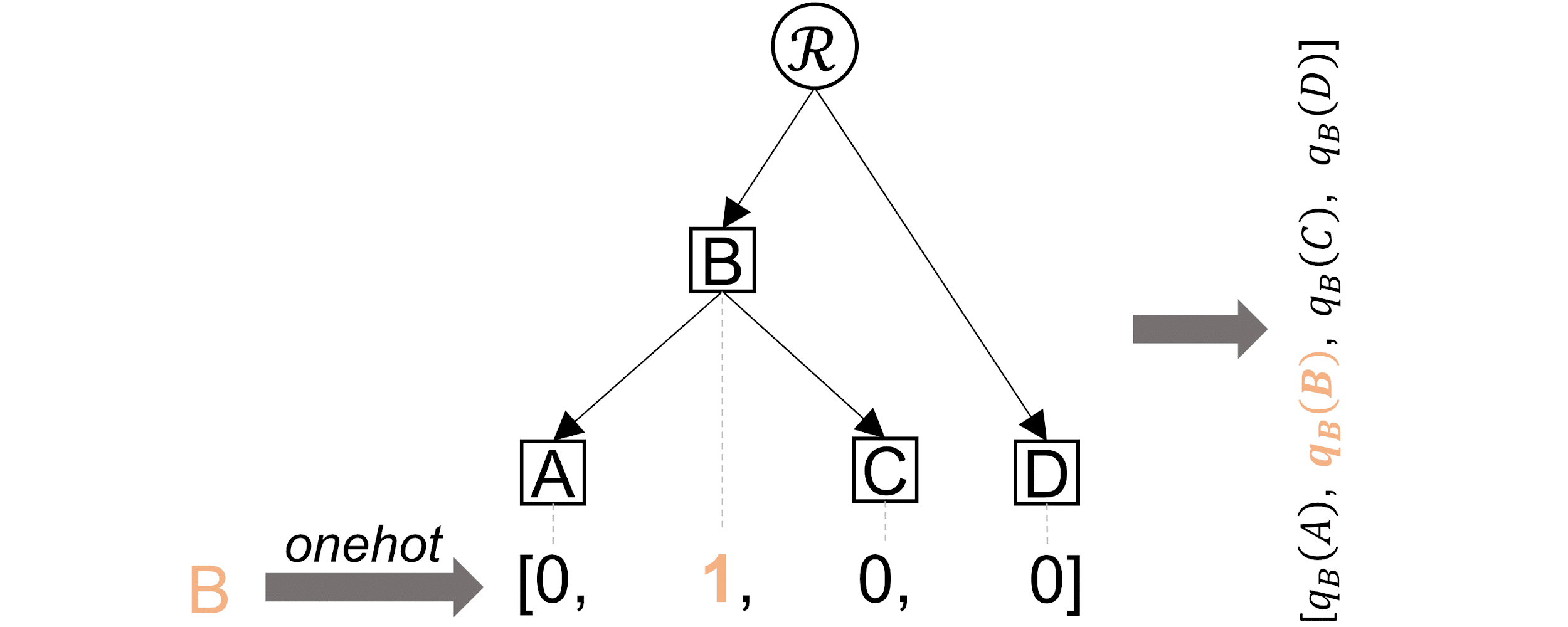 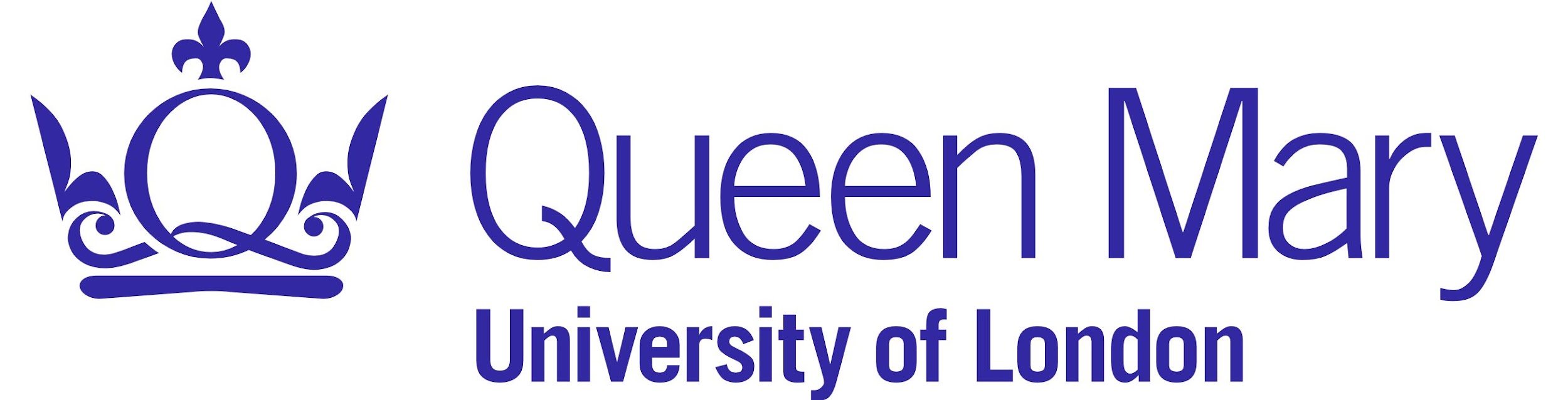 ‹#›
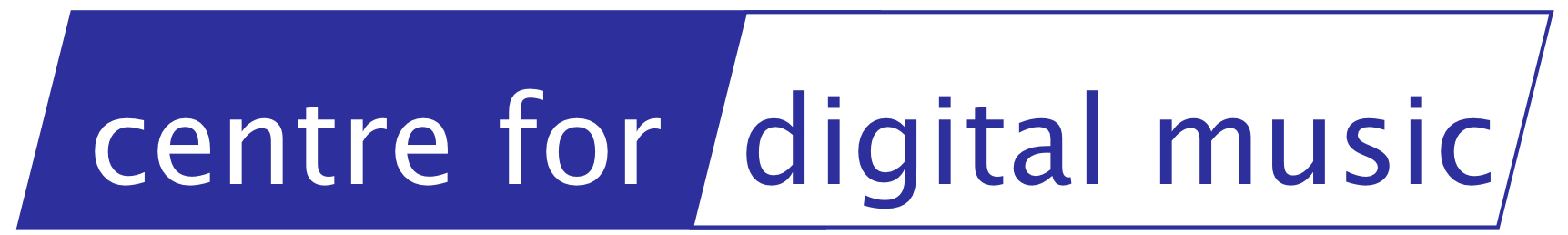 [Speaker Notes: and the one of test sample get larger, the performance of few-shot learning decrease.]
Evaluation
Table 1. Comparison of different with 0.95 confidence.
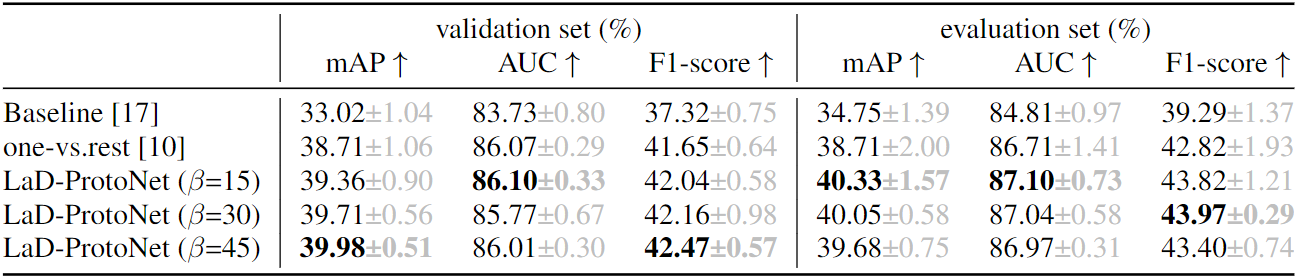 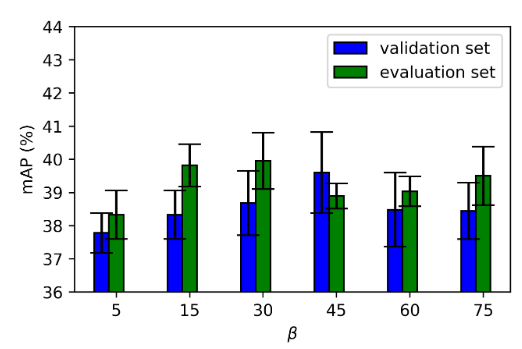 We split the FSD-FS into train (98), validation (30), and evaluation (15) sets.
Table 2. Ablation study on FSD-FS evaluation split.
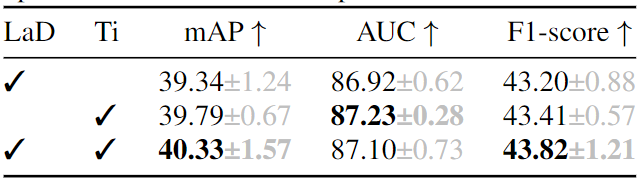 Comparing the models coupled with the Ti-embedded label w.r.t various β values. (Ti-embedding approximates onehot vector when β get higher)
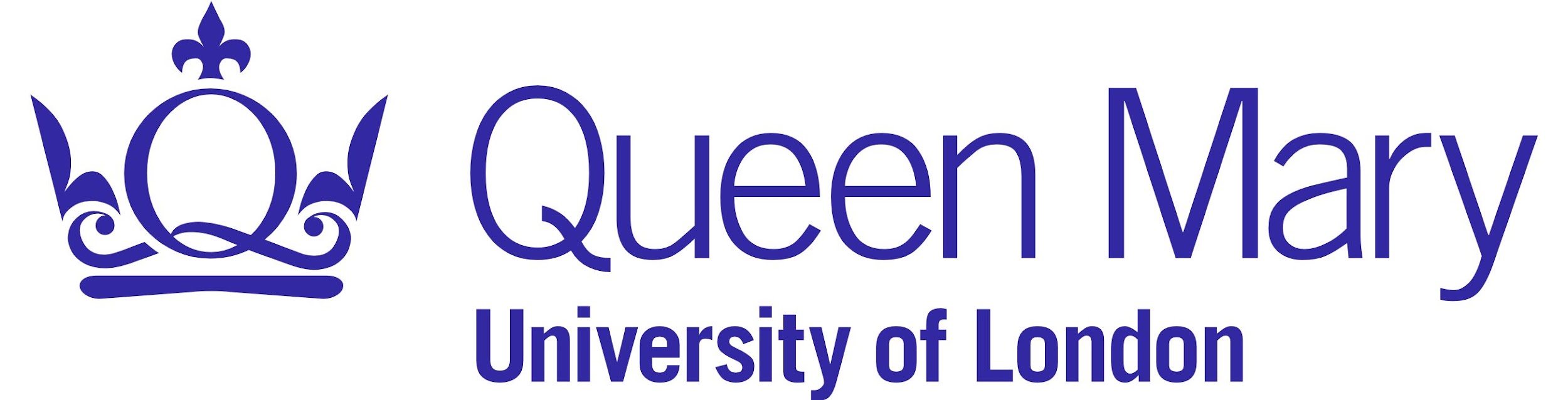 ‹#›
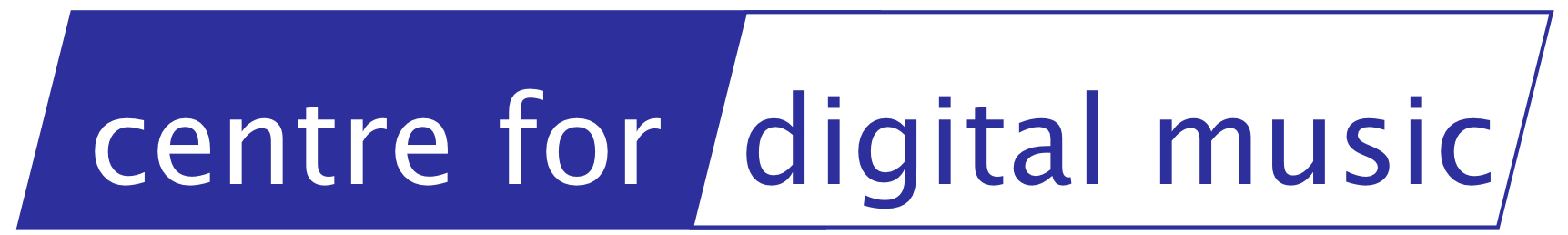 [Speaker Notes: and the one of test sample get larger, the performance of few-shot learning decrease.]
Takeaways…
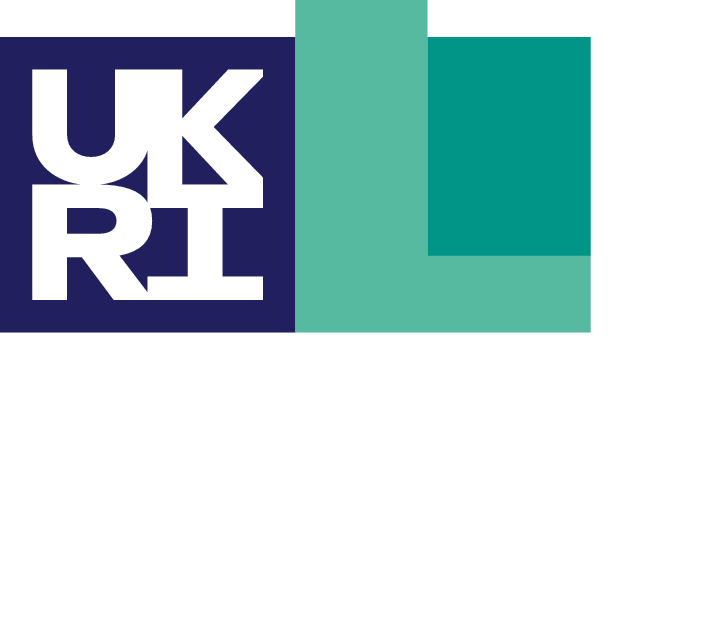 LaD-ProtoNet is introduced to exploit the relative label relationship by handling the classification task associated with more abstract label with a higher priority than that associated with a more fine-grained labe outlines two research objectives: audio feature learning and fast adaptation

Ti label embedding is proposed to encode label distance in the ontology, improving the model’s performance with negligible computational cost

A new dataset was proposed to foster the domain of multi-label few-shot audio tagging

Knowledge in taxonomy does help the model learn in few-shot setting
E-mail: jinhua.liang@qmul.ac.uk
ORCID: https://orcid.org/0000-0002-4570-0735
Homepage: https://jinhualiang.github.io/, or:
By Jinhua Liang
April 17, 2024
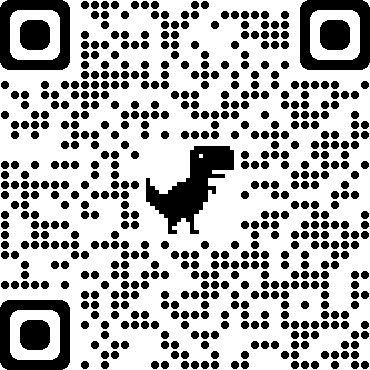 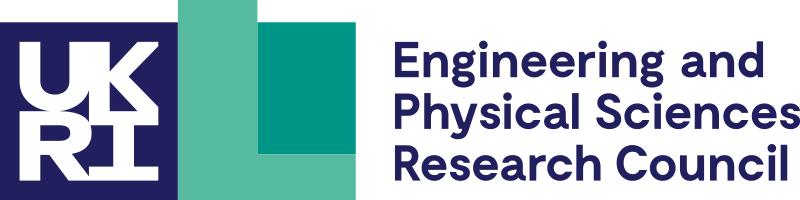 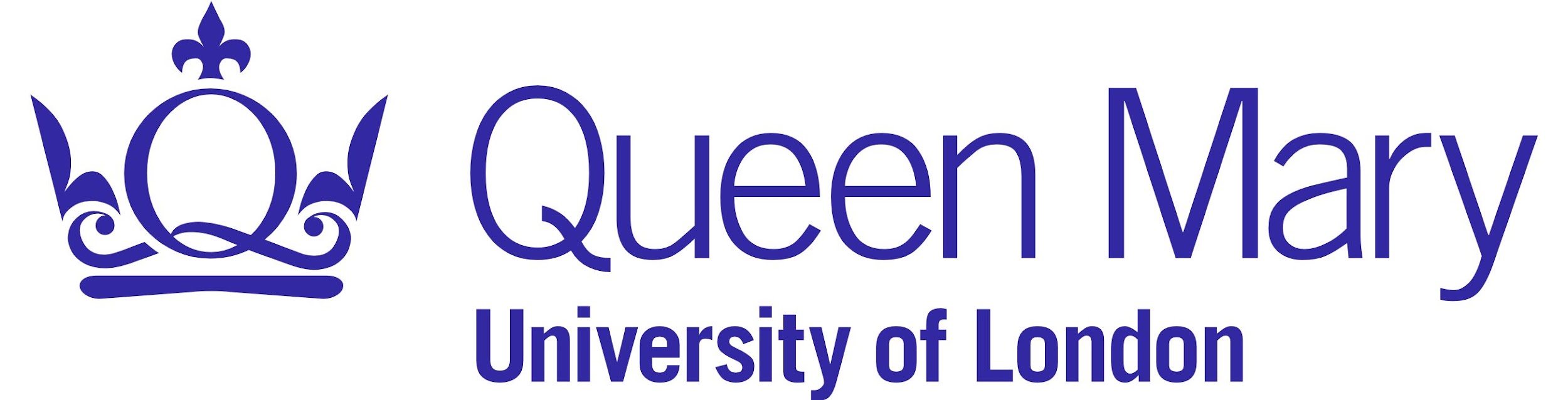 ‹#›
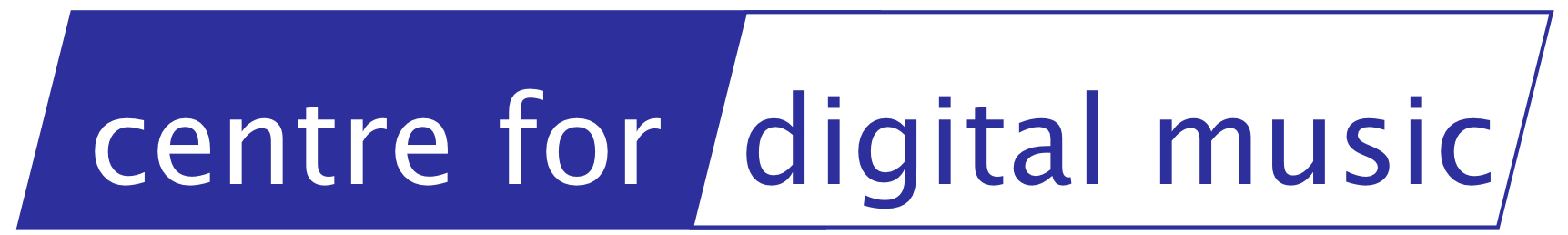